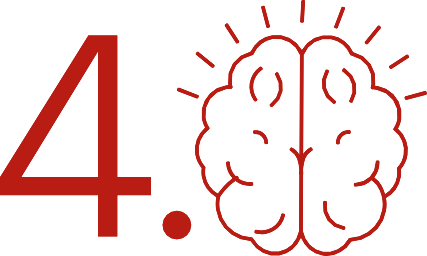 Présentation de la solution PROGYS
1
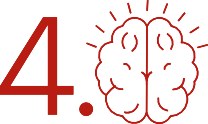 Introduction à la solution
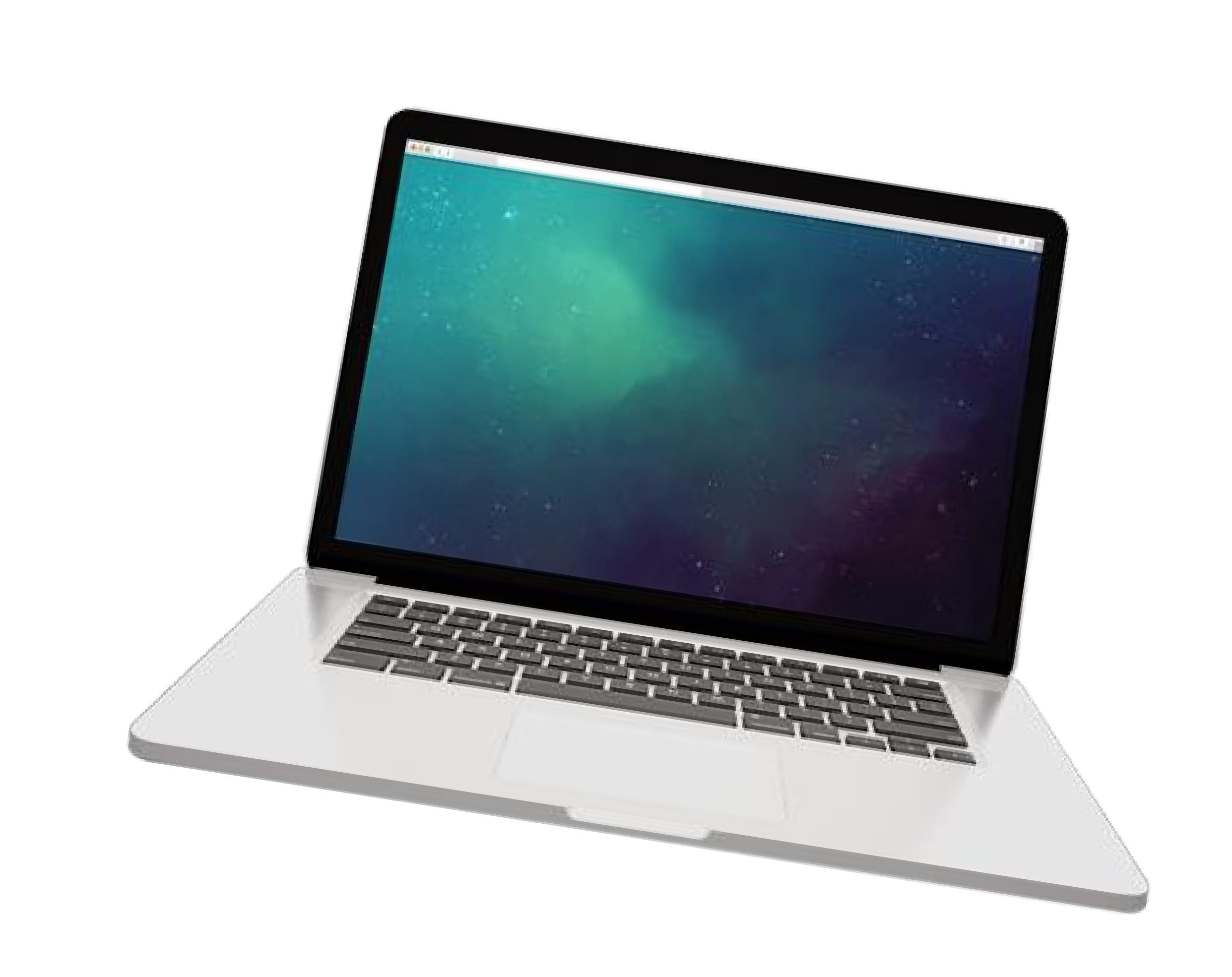 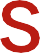 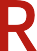 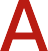 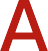 Solution web de gestion intégrée des Systèmes de Management des organismes.
Basée sur les exigences des référentiels normatifs et de leurs évolutions.
Solution adaptable, pragmatique et efficace
Eligible en MAROC au remboursement CSF / GIAC TRANSLOG au titre des investissements technologiques à caractère prioritaire couvrent
les actions matérielles et immatérielles.
Disponible en mode SAAS ou On-Premise (à
convenir)
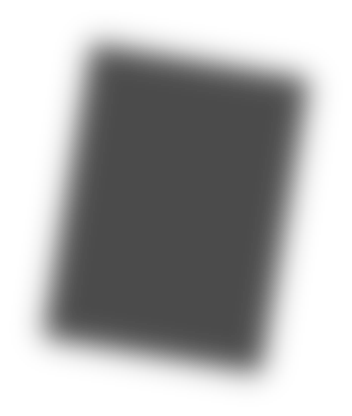 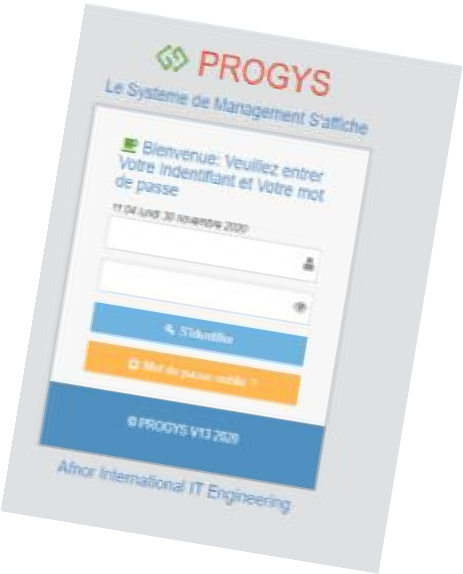 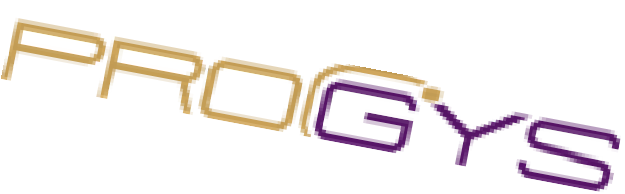 2
,
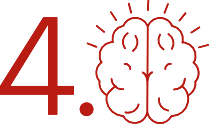 4 POINTS CLÉS
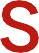 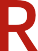 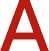 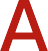 ,
La solution PROGYS permet:
UNE VUE GLOBALE ET PARTAGÉE DES SM
UN ETAT INSTANTANÉ DE CONFORMITÉ DES SM
DES ANALYSES PERTINENTES POUR PRISE DE DÉCISION
UNE GESTION
AUTOMATISÉE
ET INTÉGRÉE
DES SM
3
Valeur Ajoutée de la solution
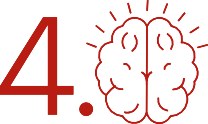 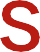 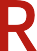 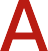 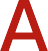 1
4
Automatisation et Optimisation de la gestion
Maintien et Amélioration continue
du Système de Management
Notification par mail des acteurs
des systèmes des tâches à réaliser
Partage électronique entre acteurs internes et externes
2
5
Un management visuel avec codification couleur de l’état de conformité du système de management
Interconnexions entre les différents modules en liaison avec les exigences des normes applicables
6
3
Exploitation et analyse des données de différentes origines pour permettre des décisions pertinentes en temps adéquat
Gestion intégrée et centralisée de plusieurs systèmes de management sous une seule plateforme
4
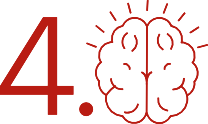 Zoom sur la solution
PROGYS: UNE APPLICATION WEB , MODULAIRE INTERFACE ERGONOMIQUE , FACILE À EXPLOITER
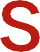 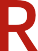 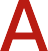 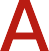 5
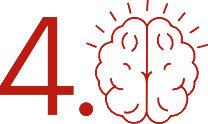 Modules disponibles
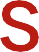 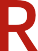 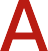 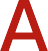 Gestion documentaire
Gestion des actions
Gestion des non conformités
Gestion des parties intéressées
Gestion des audits
Gestion des risques organisationnels
Tableau de bord
Gestion des fournisseurs
Conformité règlementaire
Gestion des réclamations
Gestion des Enquêtes
Gestion des prestataires externes
Module Revue de Direction
Module Dashbord
Module Administration:
Paramétrage
Journalisation
Administration des utilisateurs Module SMSI
Gestion de la sécurité d’information
Gestion des incidents
Gestion de la continuité d’activité Module Environnement
Aspects Environnementaux
6
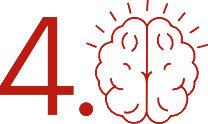 Aperçu des fonctionnalités par module:
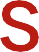 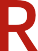 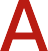 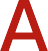 Module Gestion Documentaire

 Fonctionnalités :

Gestion du cycle de vie des documents , workflow de validation;
Gestion de la diffusion et d’accès aux documents;
Gestion de l’historique de modification des documents;
Gestion des fichiers suivant le statut du document.
7
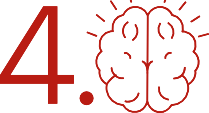 Module Actions
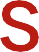 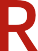 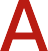 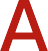 Fonctionnalités :
Gestions des action correctives et d’amélioration en workflow ;
Automatisation des actions de différentes origines avec les modules : audit, risque management, tableau de bord...;
Notification par mail des acteurs pour la réalisation et le suivi des actions ; Génération d’un Dashbord des actions en temps réel ;
o
8
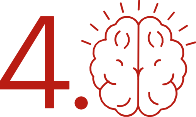 Module Audits Fonctionnalités :
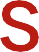 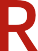 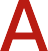 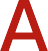 Gestion du programme d’audit (planification et suivi);
Traitement des résultats d’audit et gestion des actions correctives liées;
Notification par mail des acteurs impliqués dans le processus d’audit;
Génération des rapports d’audit;
Statistiques, analyse des résultats d'audits
9
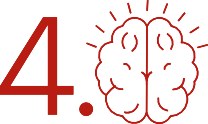 Module GRH
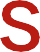 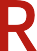 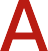 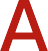 Fonctionnalités:

Gestion des fonctions, rôles responsabilités et autorités;
Génération  des  grilles  de  compétences  paramétrables;
Gestion des compétences;
Gestion des fiches individuelles du personnel
Gestion des formations
10
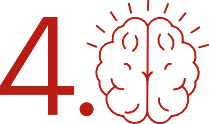 Module Tableau de Bord
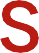 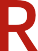 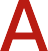 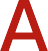 Fonctionnalités :

o	Paramétrage des objectifs, indicateurs et
cibles;
o	Suivi des objectifs;
o	Notification par mail des acteurs dans le
processus de mesure;
o	Génération des tableaux de bords.
11
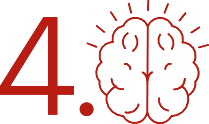 Module Enquête de satisfaction
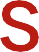 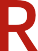 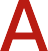 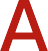 Fonctionnalités:
Paramétrage des enquêtes;
Envoi des enquêtes aux évaluateurs;
Analyse en temps réel des résultats des
enquêtes;
Traitement des recommandations; Analyse et
o statistiques des résultats d’enquêtes.
12
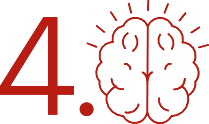 Module Métrologie
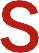 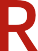 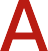 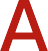 Fonctionnalités:

Gestion des équipements de
mesure et d’essai (EMCE);
Planification automatique et suivi des interventions (vérification,  étalonnage).
13
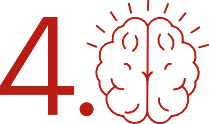 Module: Non-conformité / Module Réclamations
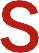 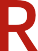 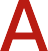 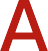 Fonctionnalités:

Gestion des non-conformités et
des réclamations;
Planification et suivi de traitement
en workflow;
Statistique et analyse des
résultats.
14
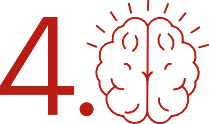 Module: Risque Management
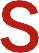 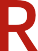 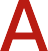 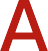 Fonctionnalités:

o Paramétrage de la méthode de gestion des risques conformément au processus adapté par l’organisme;

	Identification et appréciation des risques;

Traitement des risques;

Analyse des résultats de traitement des risques.
15
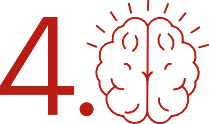 Module: Continuité d’activité, PCA
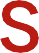 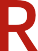 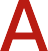 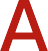 Fonctionnalités:

Le MODULE PCA permet la gestion intégrée de la continuité d’activité conformément à la norme ISO22301

BIA (Business Impact Analysis) : 
o Gestion des plans de continuité;
Gestion des dispositifs de continuité et des tâches correspondantes
(Dépendances et Jalonnement compris);
Gestion des documents liés aux plans de continuité;
Gestion des crises;
Tests des plans de continuité.
16
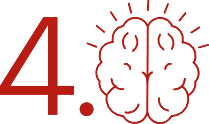 Module: Gestion des Incidents
Fonctionnalités:
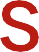 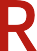 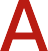 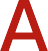 Déclaration des incidents;
Classification des incidents;
Planification et Suivi du traitement des incidents;
Gestion des documents liés à l’incident.
17
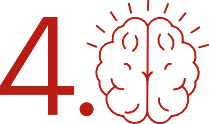 Module: Environnement
Fonctionnalités:
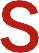 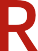 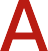 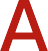 Paramétrage de la méthode d’évaluation des aspects environnementaux
Evaluation des aspects environnementaux, y compris la conservation de l’historique d’évaluation
Plan de traitements des aspects environnementaux sensibles (planification et suivi de
mise en œuvre des actions de traitement
18
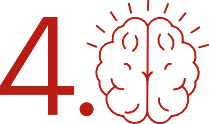 Témoignage Client
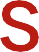 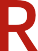 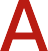 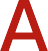 «
Nous sommes 200 à avoir accès à l’interface! L’outil nous a permis d’éditer rapidement des reportings multicritères pour répondre aux questions des auditeurs.
Découvrir tout l’article
»
19
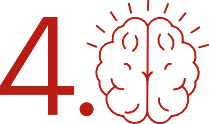 Témoignage Client
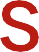 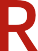 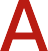 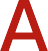 «
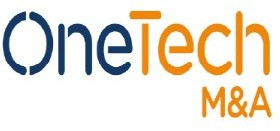 Il facilite l’analyse des modes de défaillance, de leurs effets et de leur criticité ; il est d’une grande aide dans la préparation des dossiers d’homologation des pièces. Notre responsable qualité peut s’appuyer dessus pour voir l’état d’avancement de nos actions qualité, avec des relances automatiques. Enfin, l’outil facilite le passage à la phase industrielle de nos nouveaux produits.
»
Lire tout l’article
13
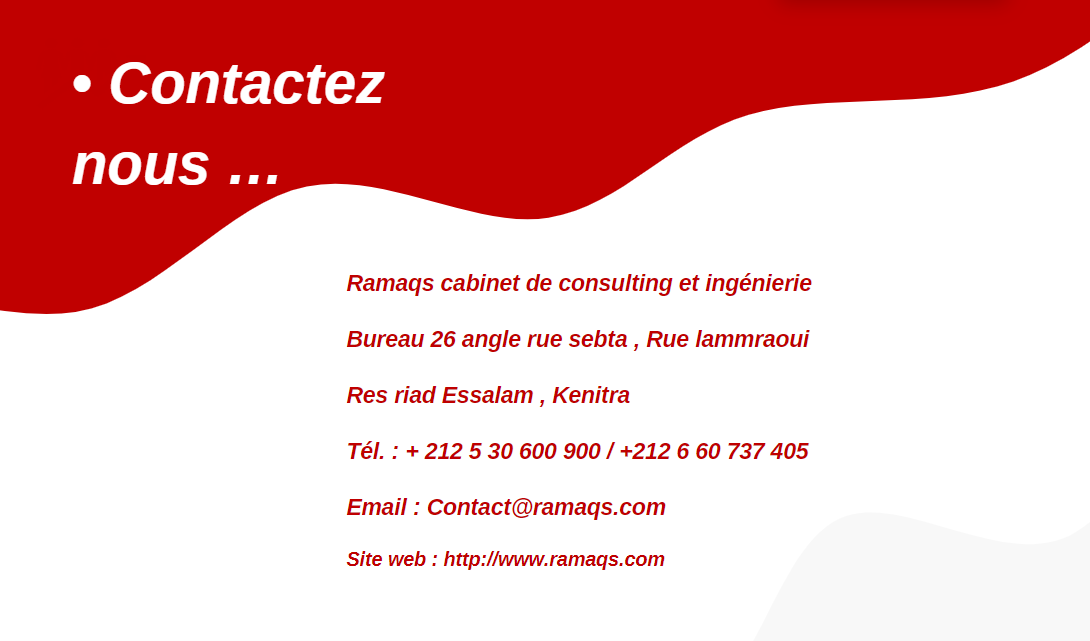